Low Cost High Accuracy Spectral Test System
Advisor/Client: Dr. Degang Chen
Team Members: Scott Poder, Yifan Jiang, Tao Chen
Problem Statement: Dynamic Spectral Testing
Standard Test Requirements
Spectral purity of input signal to be at least 3 to 4 bits more pure than ADC under test
The input signal range should be only slightly lower than the ADC input range
The signal should be sampled coherently
Defect
Time consuming
Very expensive
Difficult to set up the test, maintain, and calibrate
=
Conceptual Sketch: New Algorithm
Improvement
Dramatically reduce the purity requirement
Completely remove the need for coherent sampling
Allows for the signal to be clipped up to 1%
Achievement
With this new algorithm, we are able to design a PCB test system for very low-cost, high-accuracy spectrum test for high performance ADCs.
=
Functional Requirements
Deliver Accurate Spectral Test using the new algorithms
THD ±1dB compared to Traditional Test Method
Should not be Time Consuming to obtain results
Should be completely controllable by the user through a PC
Digital Switching in the form of Relays (no physical switches)
Non-Functional Requirements
Low Cost in Comparison to the Traditional Spectral Test
Traditional Test Method Cost: $28,300
New Test Method Cost: Under $500
Audio Precision
Test Board
RR Filter
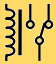 DAC
Buffer
Buffer
ADC
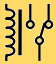 RC Filter
Memory
Lookup table
FPGA
Memory
Data storage
PC
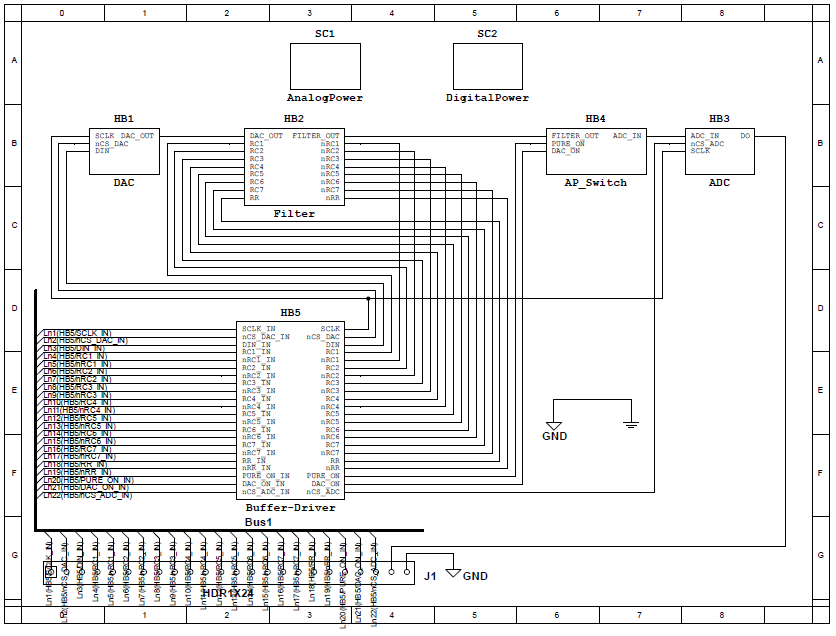 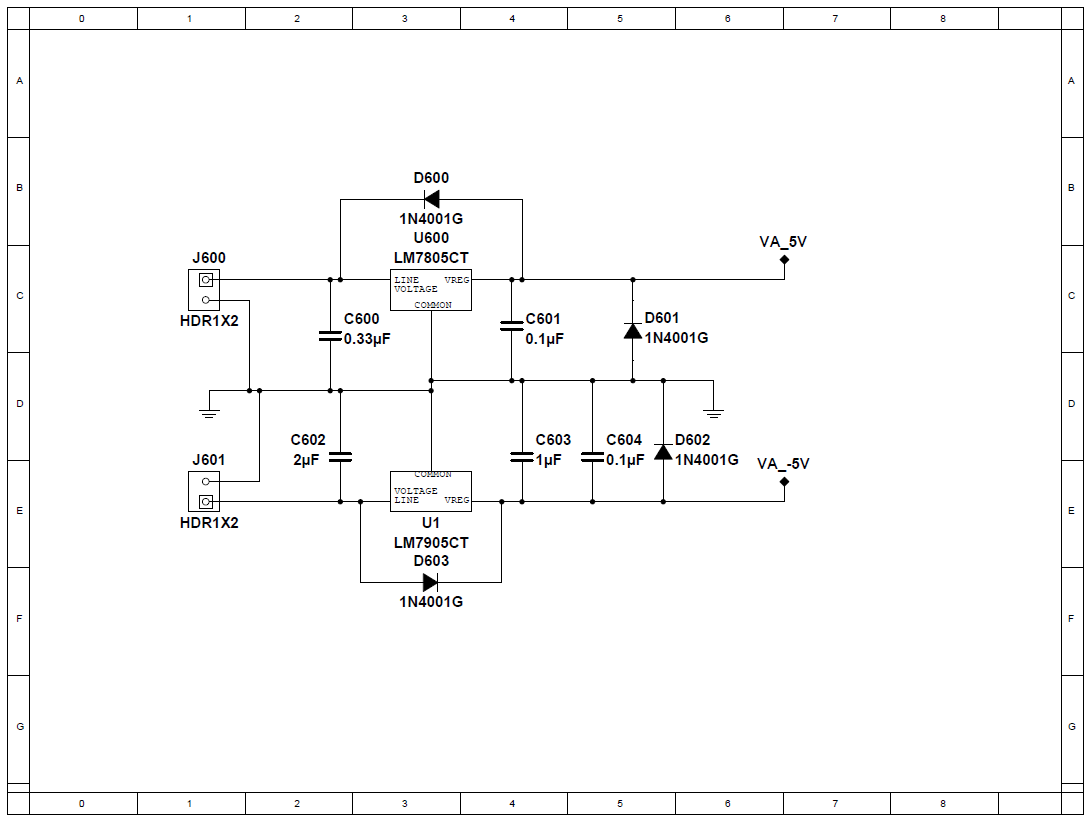 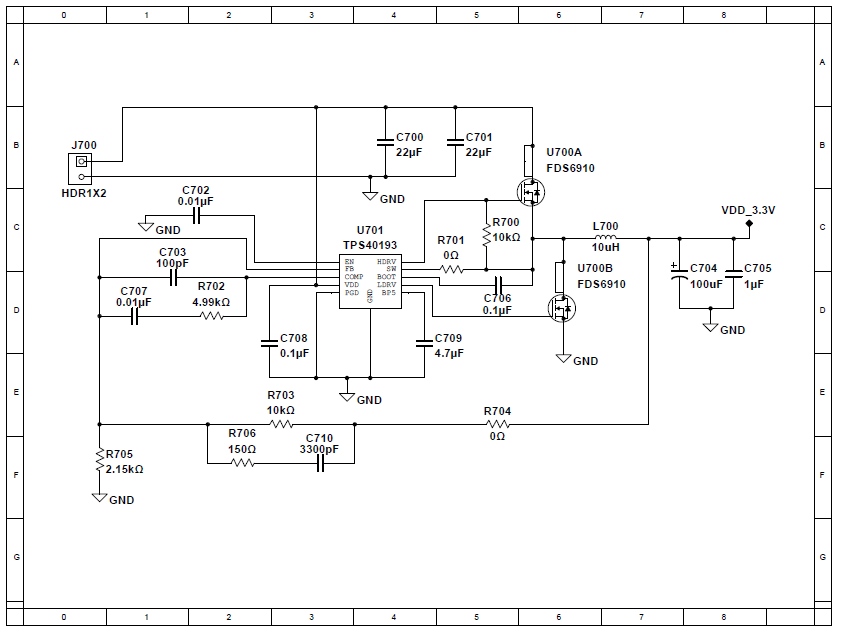 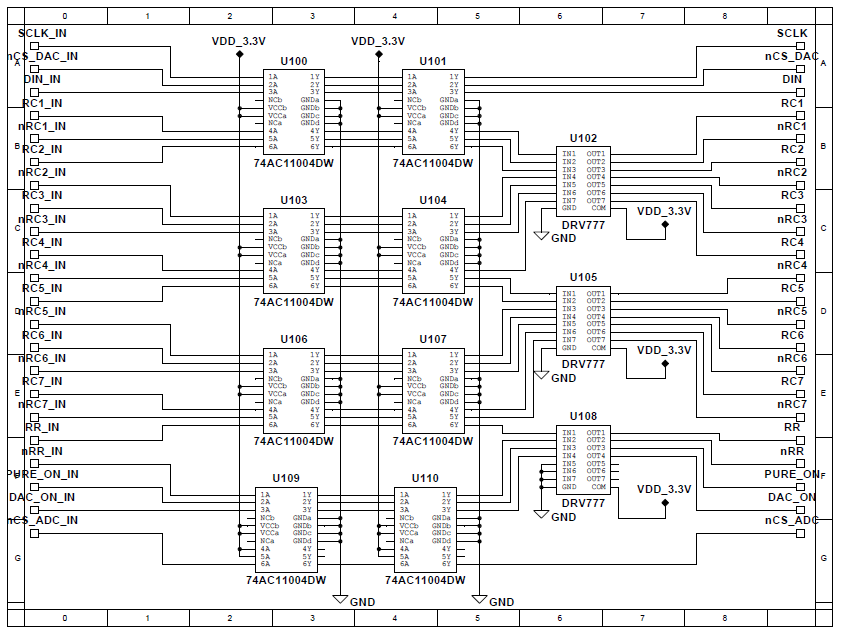 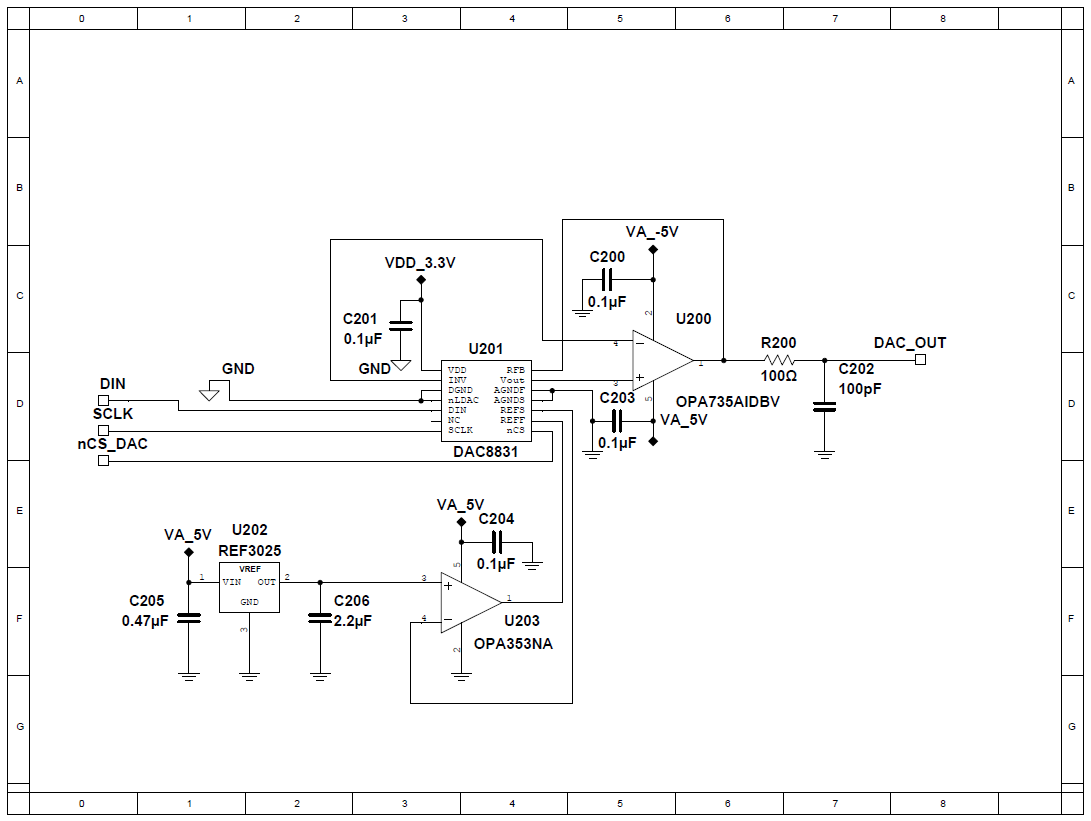 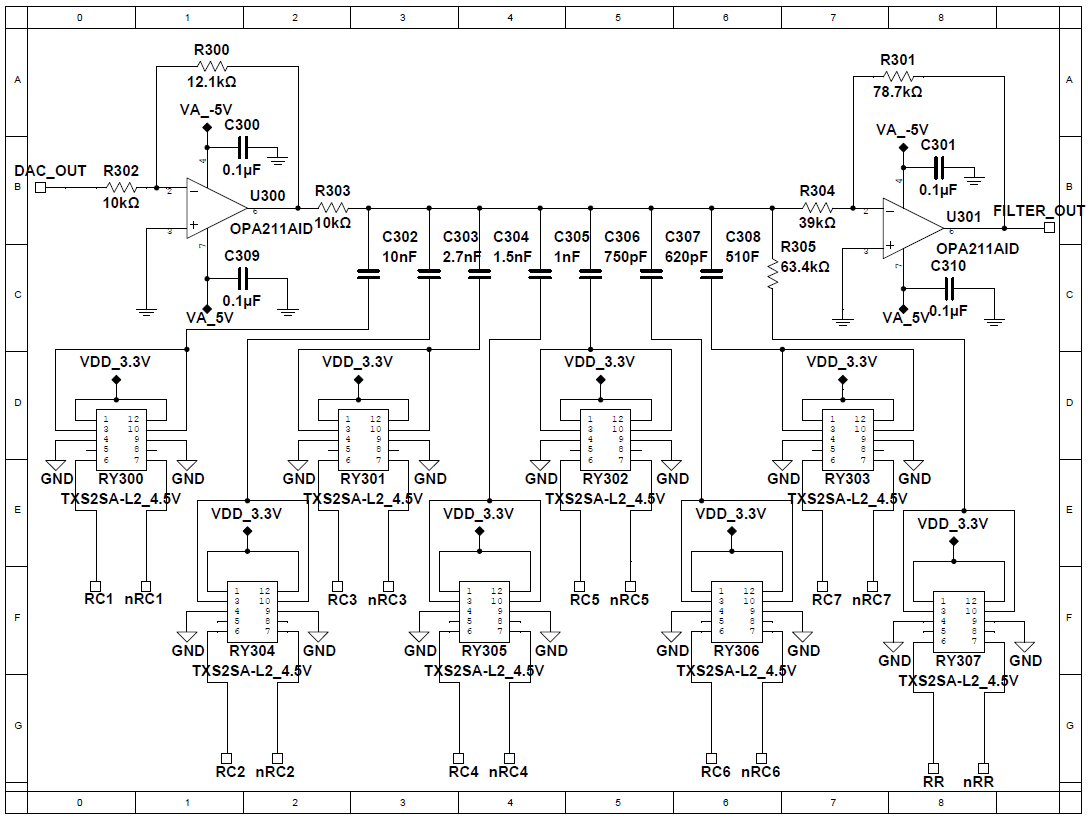 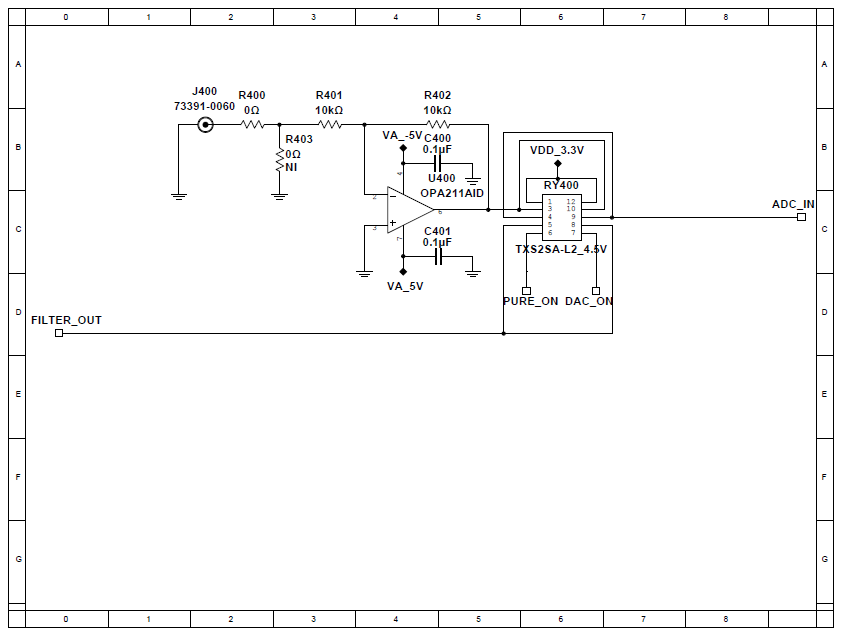 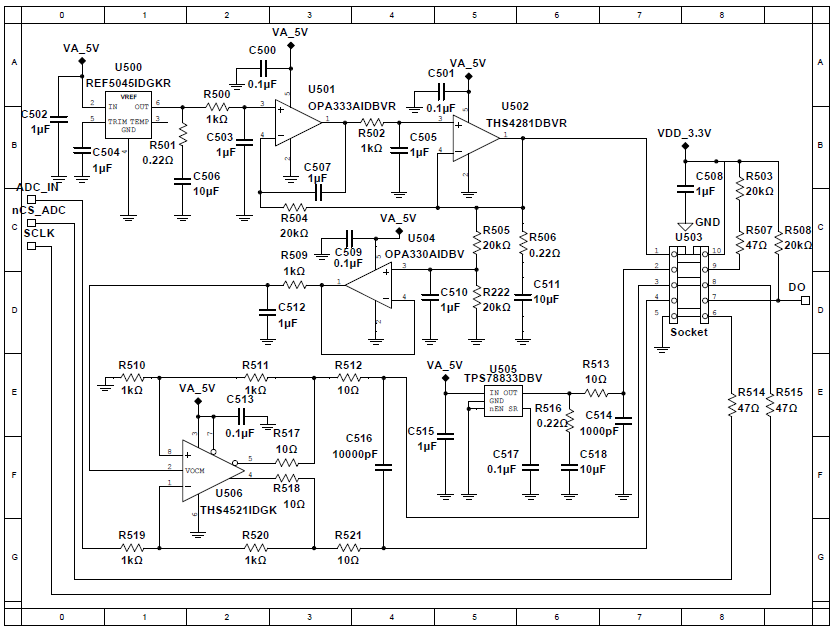 PCB Approach
Four Layer Board
Layer 1: Components and Routing
Layer 2: Ground Layer
Layer 3: Power Plane Layer
Layer 4: More Components and Routing
Separate Analog and Digital Components
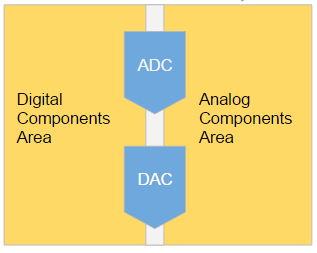 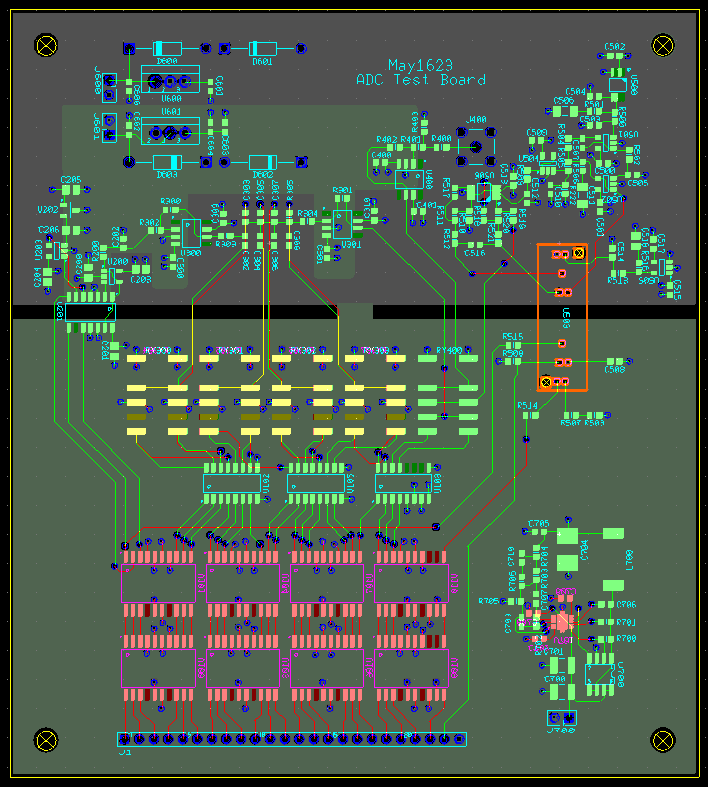 The Finished Product
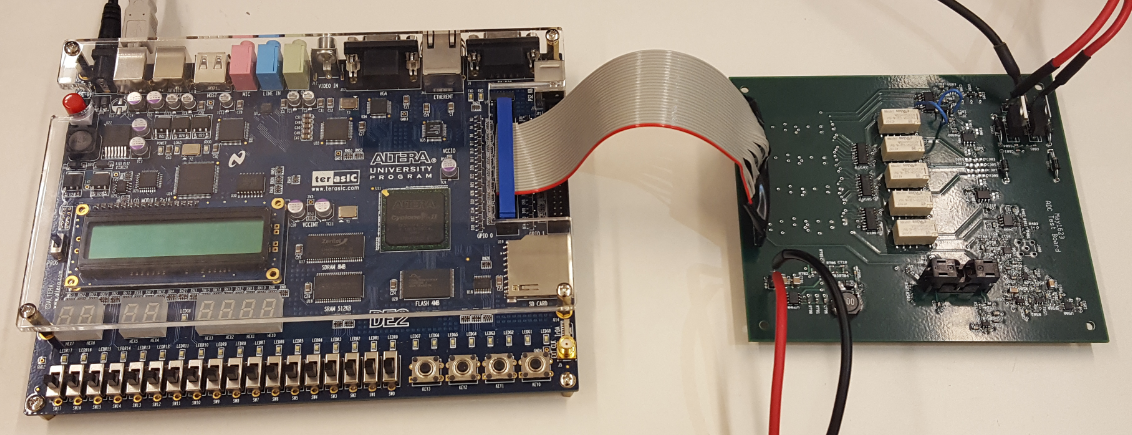 Low Cost
PCB Fabrication: $66.00Electrical Components from Digikey: $247.80ADC Socket: $11.00FPGA: Free (Lent from ISU Parts Shop)
Total: $324.80

APx555: $28,300
Sine Lookup Table
Two Operation Models for DAC8831
                                     Unipolar Output  vs  Bipolar output
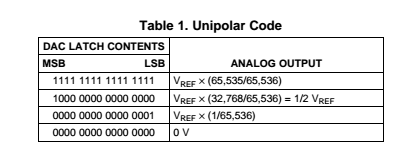 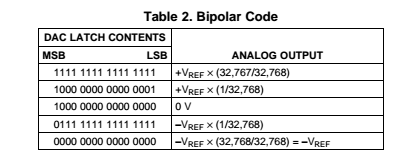 Sine Lookup Table
Important parameters
f_target : target frequency - We will test our ADC at multiple frequency
M: Lookup Table Size - We choose M = 2^16  
J(i): i-th element in Lookup Table
* Our target frequency is 6.89kHz,13.78kHz,20.3kHz. Also, the ratio between f_target and ADC sampling rate should be non-integer.
Sine Lookup Table
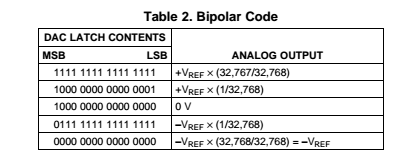 We choose Bipolar Operation model.
The range of V_out = +/- 2.5 V
But we told by Dr.Chen, do not test at 100% of V_ref. 
So we choose 99% of V_ref
Formula for D(i) :
 
D(i)= round((1+2*0.99*sin(2*pi*((f_target/sampling rate*M)/65536)*k))*16384+16384)
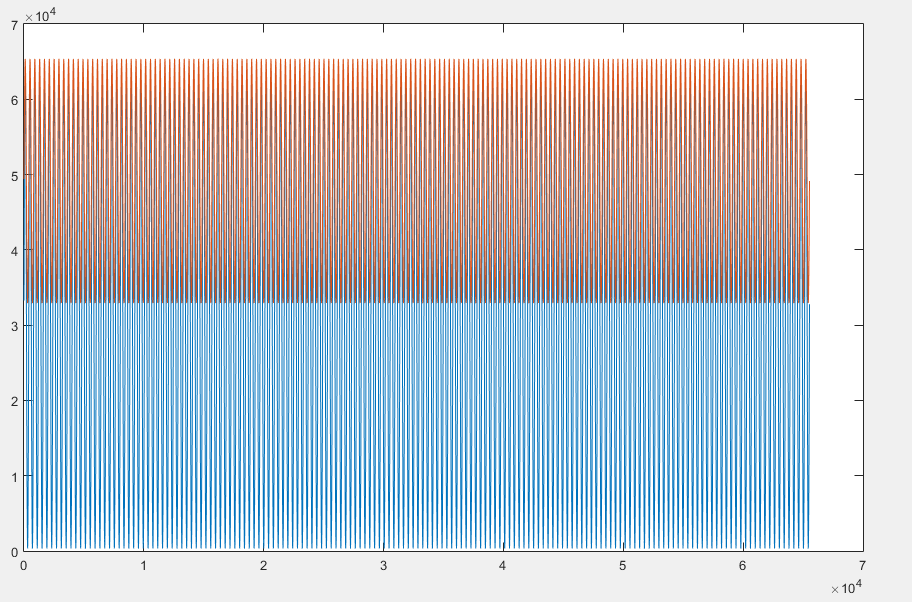 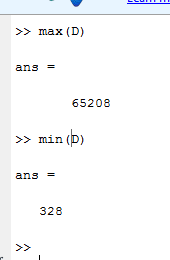 Sine Lookup Table
Check the results:

The maximum D returns 
V_out(max) = 2.5*(65208-2^15)/(2^15) = 2.4749
And the minimum D:
V_out(min) = 2.5*(328-2^15)/(2^15)= -2.4749
DAC8831 Timing Diagram
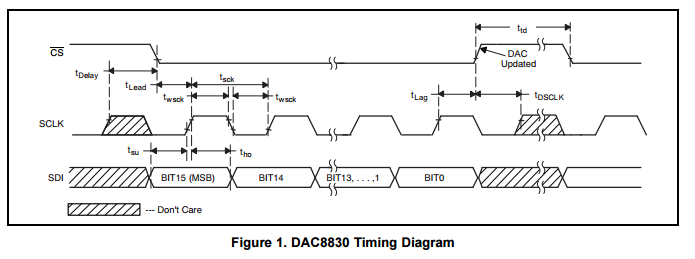 SDI: serial data input
Ttd: 30 ns, cs high between active period
ADS 8881 Timing diagram
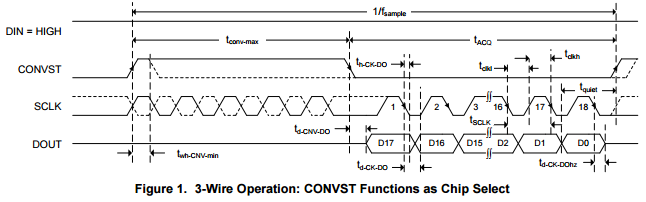 Tconv-max: conversion time, 500ns - 700ns
Tacq: acquisition time, minimum 290 ns
DIN: digital input
Chip programming
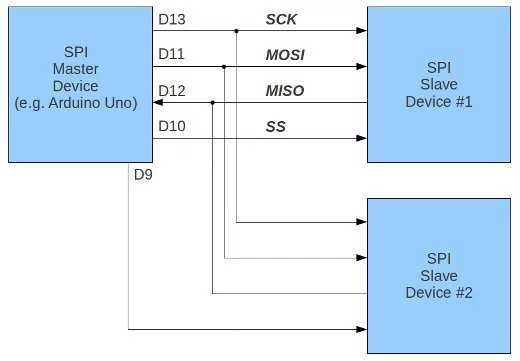 FPGA
FPGA
50MHz on the board clock divides down to 8.5kHz 
GPIO pins used as input/ output pins
Verilog programming
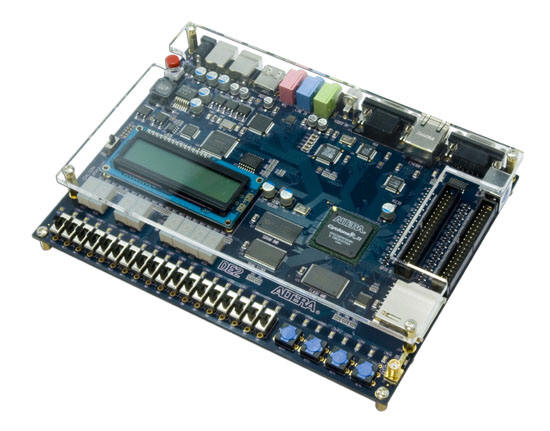 ADC/ DAC Simulation
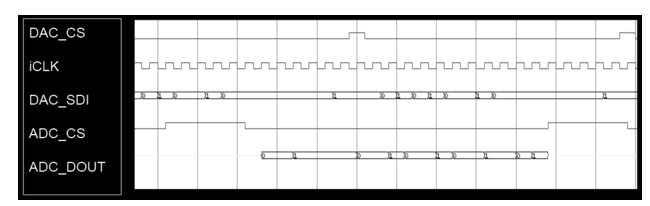 DAC SPI Measurement from FPGA
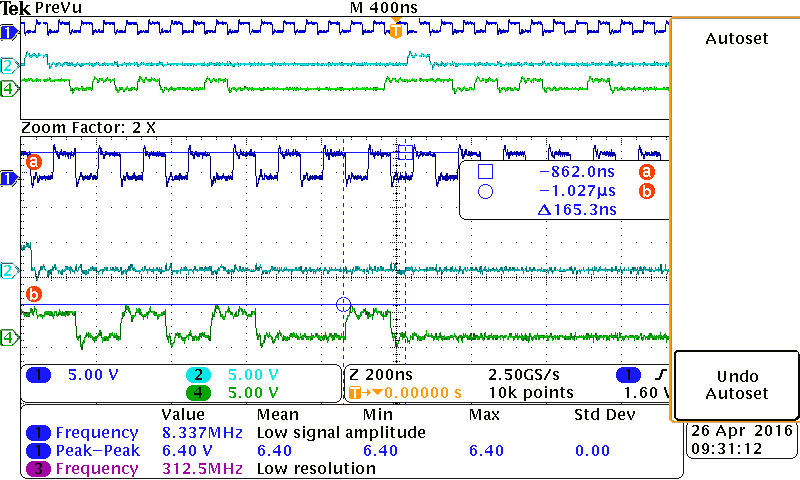 16'b1010100100000001
DAC Measurement
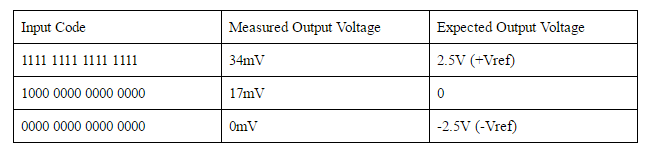 At first: Discovered we routed INV and RFB pins together (should be separated)	Solution: Took Exacto-Knife to wire traces and fixed it using jumper wire	Problem Still Existed, DAC must be damaged, ordered new oneReceived a new one: Problem still exists
ADC Measurement
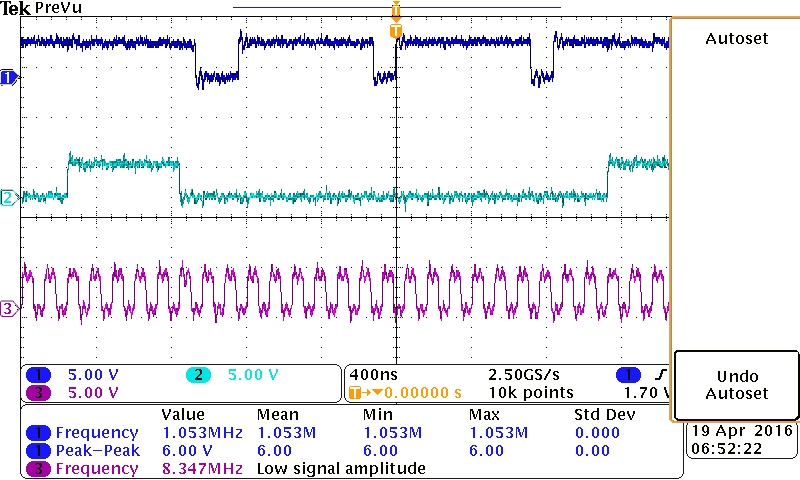 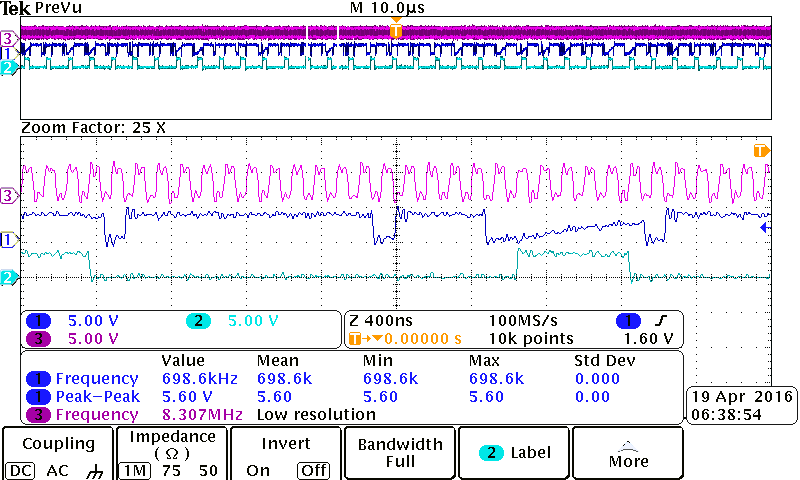 Future Tasks: Next Year’s Senior Design Team
Either Fix DAC or Pick a new one and Redesign
Debug ADC Clock Delay Issue
Finish programming on the FPGA
Perform Spectral Test
Compare Traditional with Nontraditional
Create user friendly GUI for entire process
Make Improvements where they see fit
Questions?
Thanks for listening!
References
Ben’s Master Thesis:
Magstadt, Benjamin Thomas, “Relaxing the requirements for accurate testing of data converters” (2014). Graduate Theses and Dissertations. Paper 13918.
   2. DAC8831 Datasheet:
"16-Bit, Ultra-Low Power, Voltage-Output Digital-to-Analog Converters." Texas Instruments. Texas Instruments Incorporated, Sept. 2007. Web. 26 Apr. 2016. <http://www.ti.com.cn/cn/lit/ds/symlink/dac8831.pdf>.
   3. ADS8881 Datasheet: 
"ADS8881x 18-Bit, 1-MSPS, Serial Interface, MicroPower, Miniature, True-Differential Input, SAR Analog-to-Digital Converter." Texas Instruments. Texas Instruments Incorporated, Aug. 2015. Web. 26 Apr. 2016. <http://www.ti.com/lit/ds/symlink/ads8881.pdf>.
Schedule
9/2015 - 10/2015 - Research/Component Selection/Methods11/2015 - 12/2015 - First Draft Schematic/Simulations1/2016 - 3/2016 - Hardware Redesign/Correct Semester 1 Errors/Begin Software3/2016 - 4/2016 - PCB Manufacture/Testing/Documentation
Hardware Design
DAC
DAC8831 is 16-bit, 2MSPS, and operating in bipolar mode
Filter Design:
RC Filter - Phase Shift Output
RR Filter - Match Amplitude of RC Filter
Input from DAC: ±2.5V sine wave
Output to ADC: ±4.3V sine wave
Gain from Input to Output: 1.72
RC Filter and RR Filter: sqrt(2) attenuation at -3dB
Adjusted Gain: 1.72*sqrt(2)
7 RC Filters + 1RR Filter = 7 Possible Test Frequencies
ADC
ADC8881 is 18-bit, 1MSPS, and operating in single ended signal configuration
Hardware Design
RR Filter
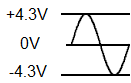 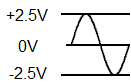 Buffer
Buffer
RC Filter
ADC Conversion Chart
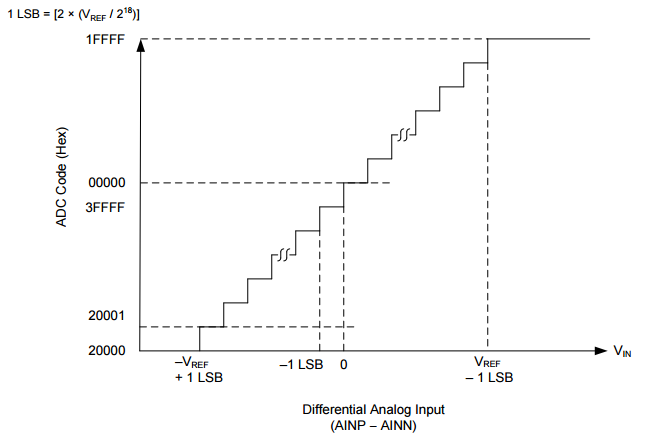 Arduino’s Internal ADC
Arduino Due
32-bit ARM core microcontroller.
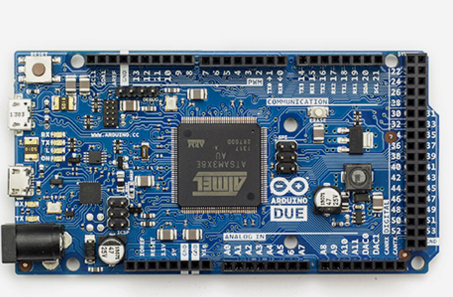 Arduino Due ADC Spectrum
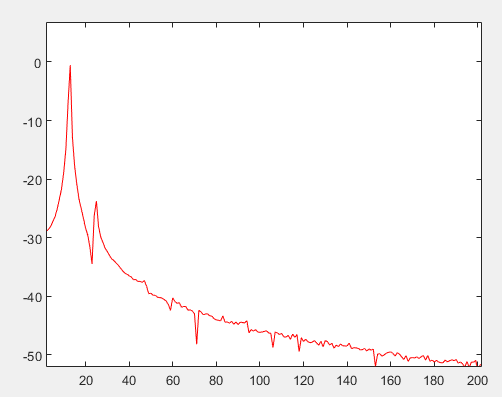 F_sampling= 5kHz
F_signal = 63Hz
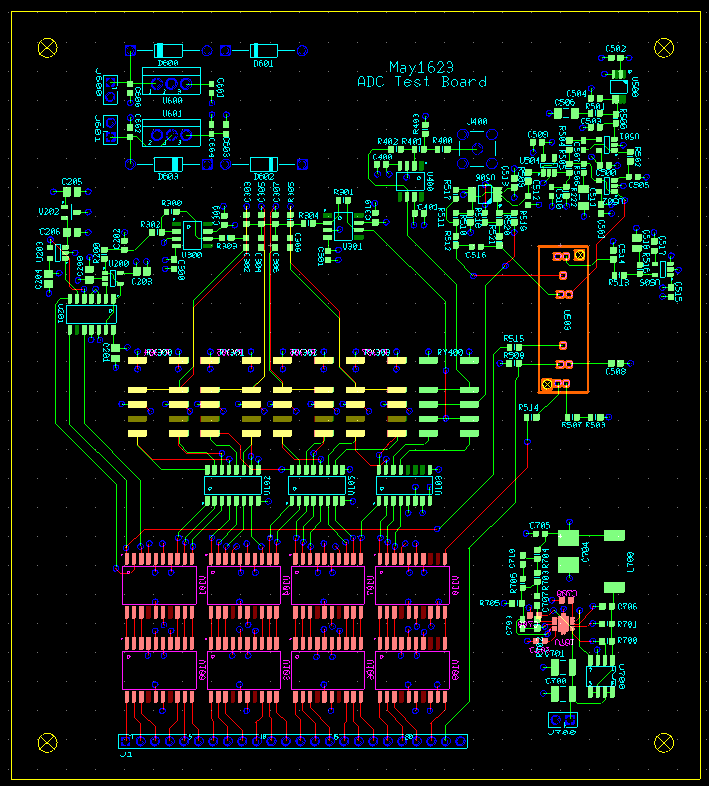 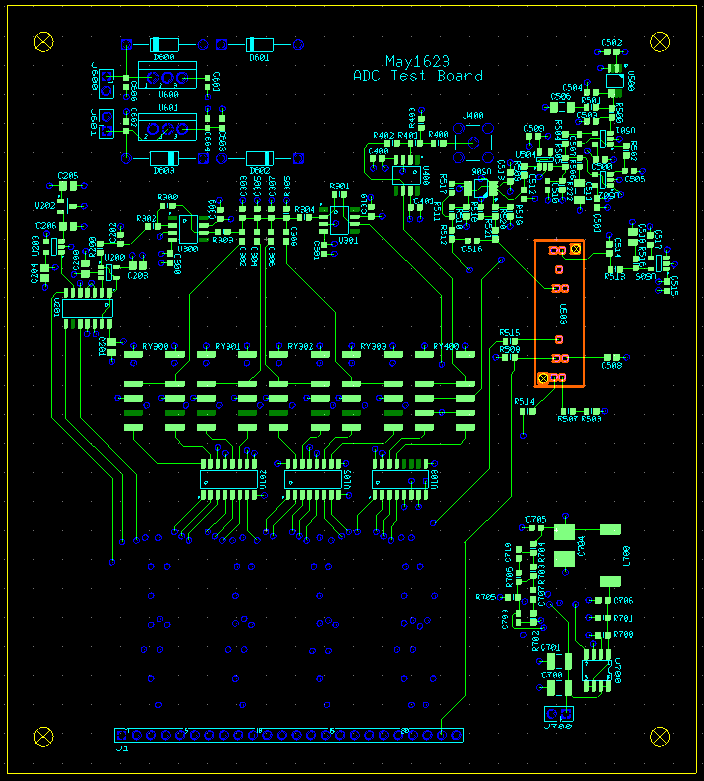 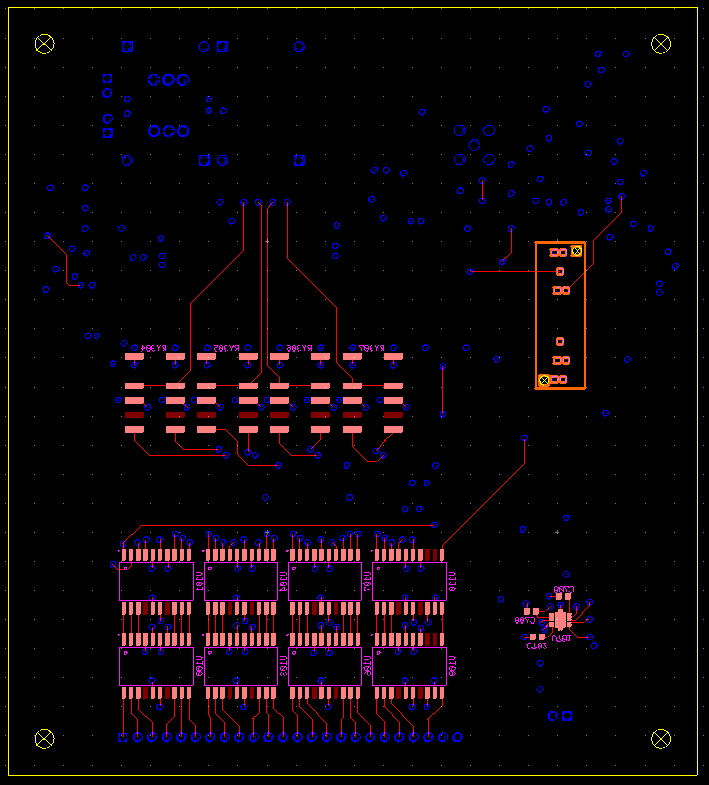